Cost Audit
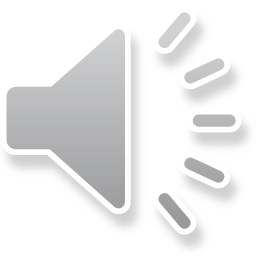 Meaning
Cost Audit implies audit of cost records such as cost accounts, cost reports, cost statements, cost data, costing techniques, etc.
Cost Audit is a preventive measure and guide for the management policy and decision, in addition to being a barometer of performance.
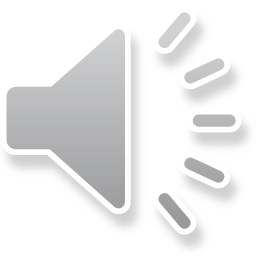 Cost Audit is the verification of the correctness of cost accounts and a check on the adherence to the cost accounting plans.
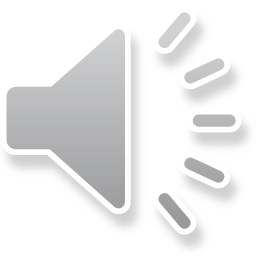 features
It is an audit of cost records.
• Its process involves verification of the cost of manufacture or production or processing of any item on the basis of cost records for material, labour and overheads as maintained by the enterprise.
• It is a specific and specialized activity and is conducted in addition to the audit of financial statements by the cost auditor.
• It is a supplementary form of audit and is mainly directed to production, manufacture, processing or mining companies.
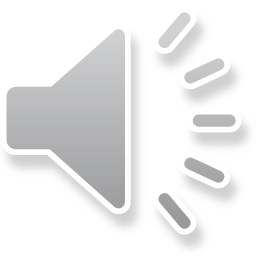 Objectives
To establish the correctness of cost records and accounts.
To ensure adherence to the cost accounting plan.
To serve as an effective tool of cost control.
To protect the interest of the consumers by ascertaining true cost and fair selling price of the products manufactured.
To examine whether the cost statements present a true and fair view of the cost information.
To check wastage of materials and labour.
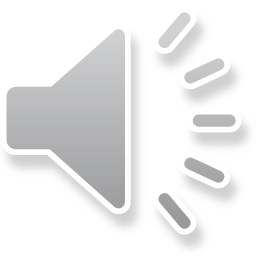 Advantages
For Producer/ Management
For Shareholders/Investors
For Society/Consumers
For Government
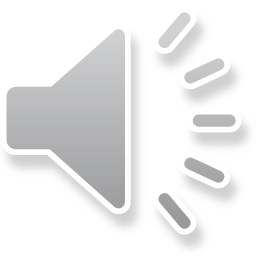 Difference between financial and cost audit
Type of firms
Reporting
Examination Coverage
Advice
Verify
Done by
Approach
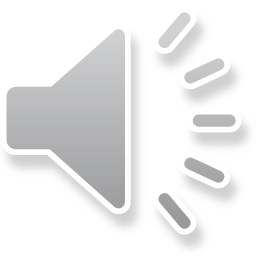